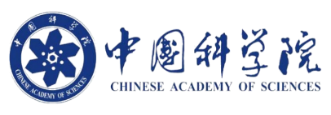 森林生态与保育重点实验室
2024年度项目申请
项目名称：
项目负责人：
2024年x月x日
森林生态与保育重点实验室
一、立项依据与科学意义： （简明扼要讲清楚国家需求中的问题和难点，建议配图）
立项依据：
科学意义：
2
森林生态与保育重点实验室
二、拟解决的关键科学问题及主要研究内容：
拟解决的关键科学问题：
主要研究内容：
3
森林生态与保育重点实验室
三、拟采用的研究方法、手段和路线：
4
森林生态与保育重点实验室
四、团队介绍：（包括团队负责人、成员组成，及研究基础）
5
森林生态与保育重点实验室
五、预期目标与可考核指标：
6
森林生态与保育重点实验室
六、经费预算：
7